Lecture Slides for
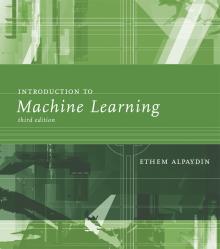 INTRODUCTION TO Machine Learning3rd Edition
ETHEM ALPAYDIN
© The MIT Press, 2014

alpaydin@boun.edu.tr
http://www.cmpe.boun.edu.tr/~ethem/i2ml3e
CHAPTER 10: Linear Discrimination
Likelihood- vs. Discriminant-based Classification
3
Likelihood-based: Assume a model for p(x|Ci), use Bayes’ rule to calculate P(Ci|x) 
		gi(x) = log P(Ci|x)
Discriminant-based: Assume a model for gi(x|Φi); no density estimation
Estimating the boundaries is enough; no need to accurately estimate the densities inside the boundaries
Linear Discriminant
4
Linear discriminant:


Advantages:
Simple: O(d) space/computation 
Knowledge extraction: Weighted sum of attributes; positive/negative weights, magnitudes (credit scoring)
Optimal when p(x|Ci) are Gaussian with shared cov matrix; useful when classes are (almost) linearly separable
Generalized Linear Model
5
Quadratic discriminant:


Higher-order (product) terms:

	
	Map from x to z using nonlinear basis functions and use a linear discriminant in z-space
Two Classes
6
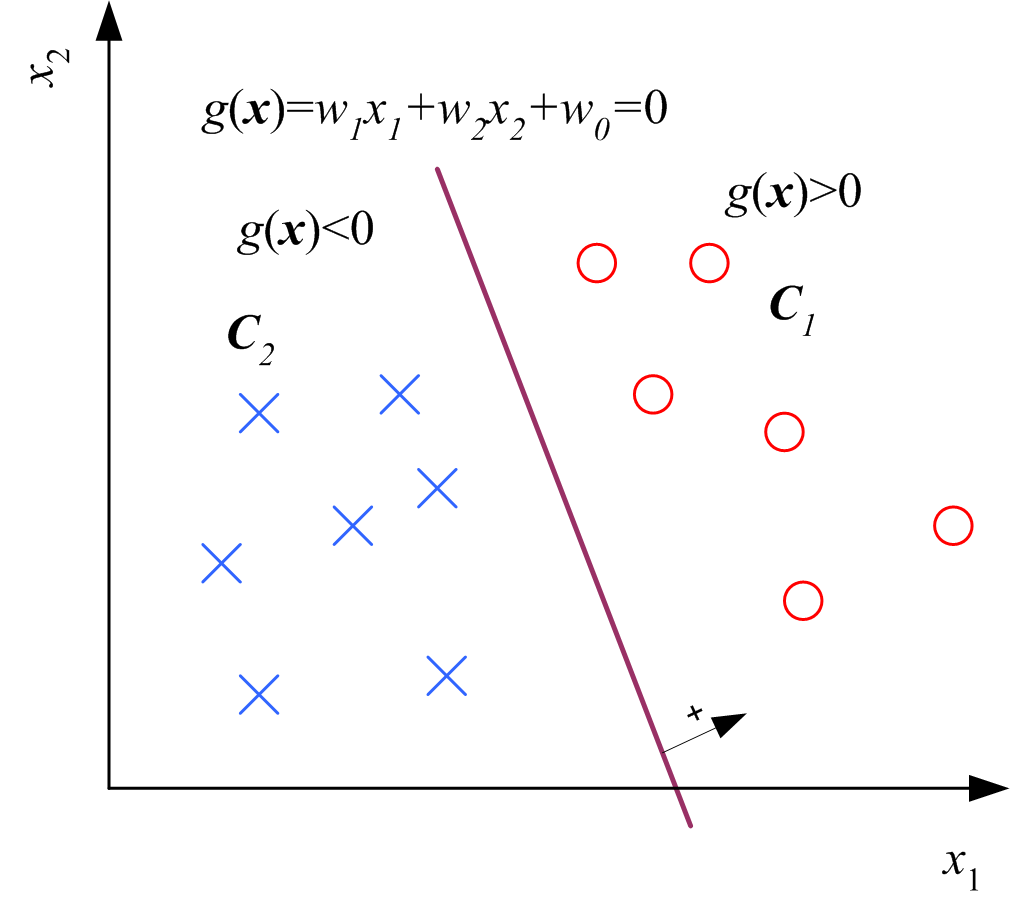 Geometry
7
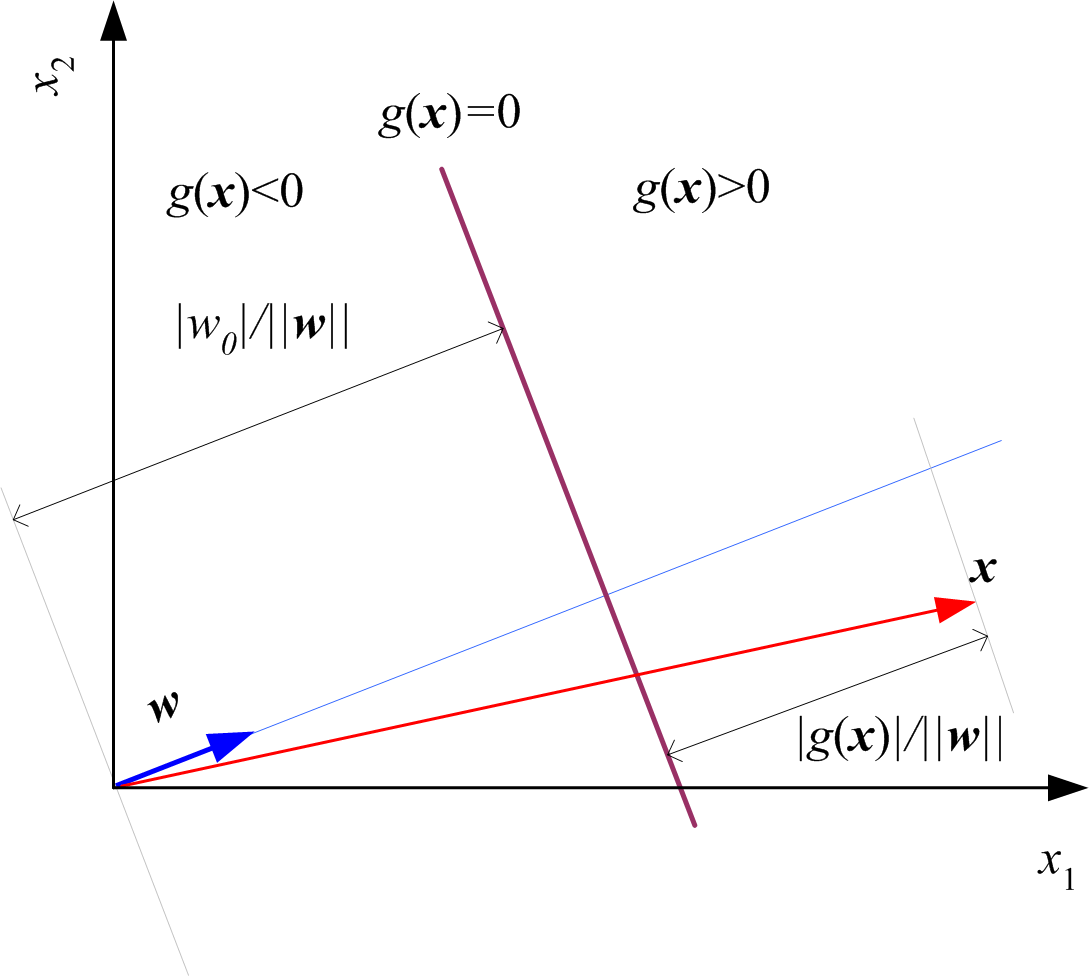 Multiple Classes
8
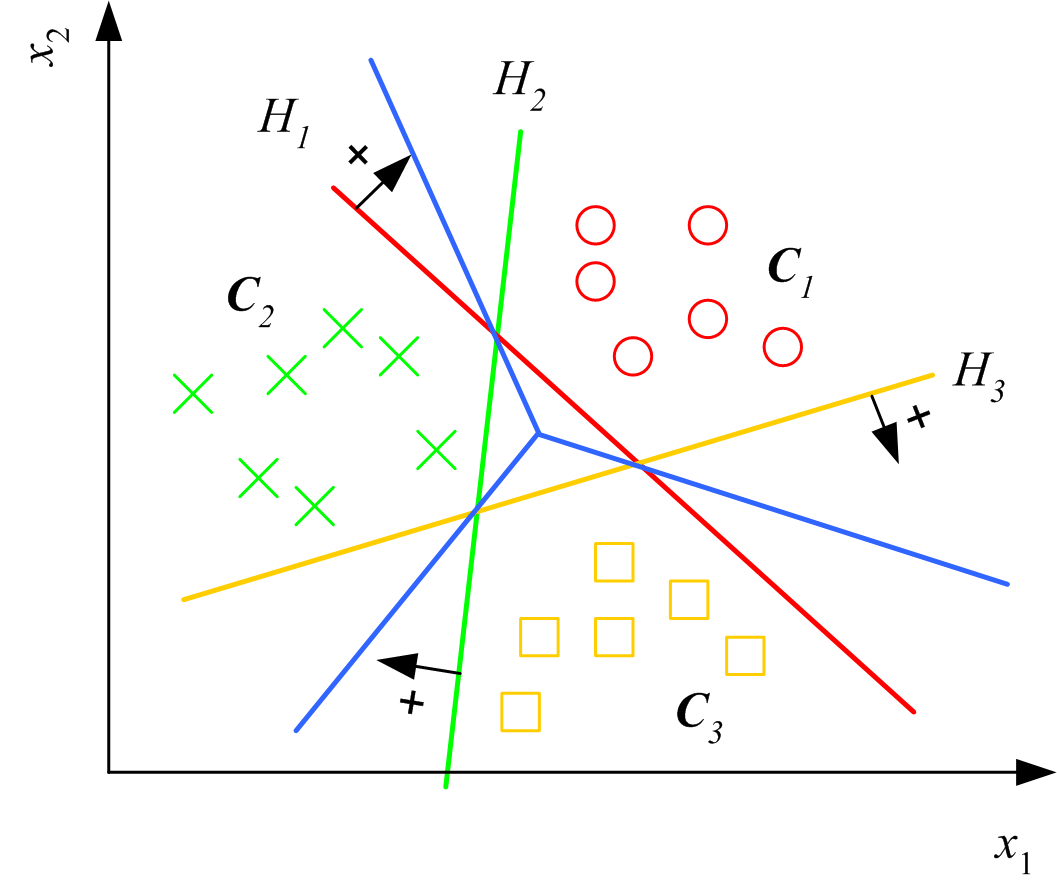 Classes are
linearly separable
Pairwise Separation
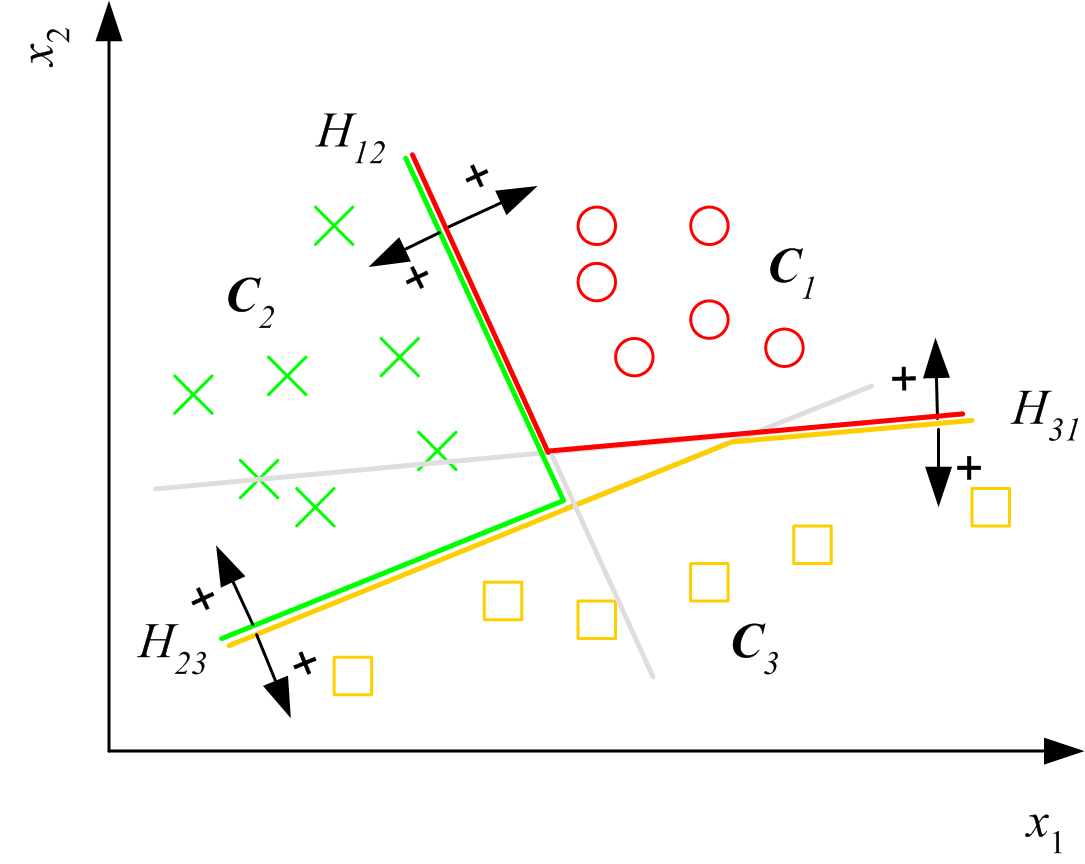 9
From Discriminants to Posteriors
10
When p (x | Ci ) ~ N ( μi , ∑)
11
Sigmoid (Logistic) Function
12
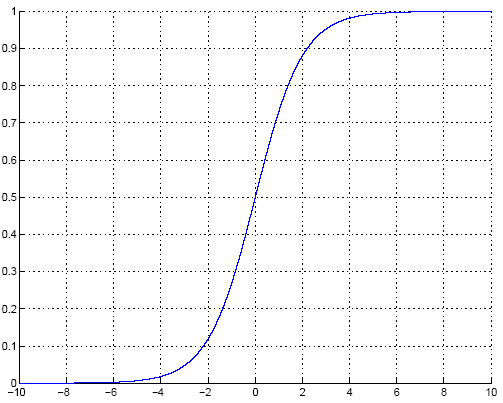 Gradient-Descent
13
E(w|X) is error with parameters w on sample X
			w*=arg minw E(w | X)

Gradient


Gradient-descent: 
	Starts from random w and updates w iteratively in the negative direction of gradient
Gradient-Descent
14
E (wt)
E (wt+1)
wt
wt+1
η
Logistic Discrimination
15
Two classes: Assume log likelihood ratio is linear
Training: Two Classes
16
Training: Gradient-Descent
17
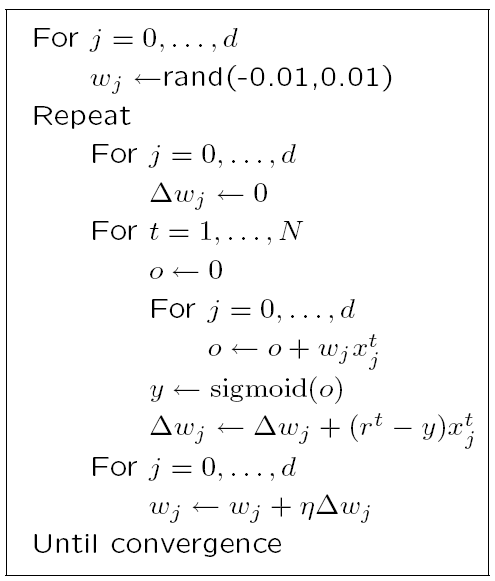 18
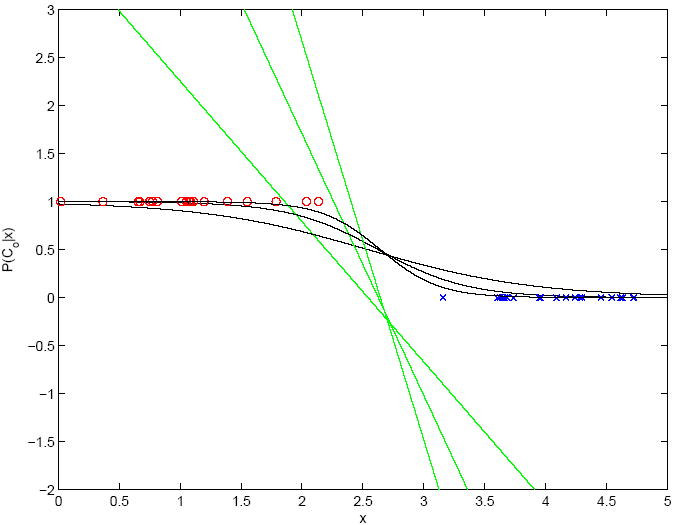 100
1000
10
19
K>2 Classes
20
softmax
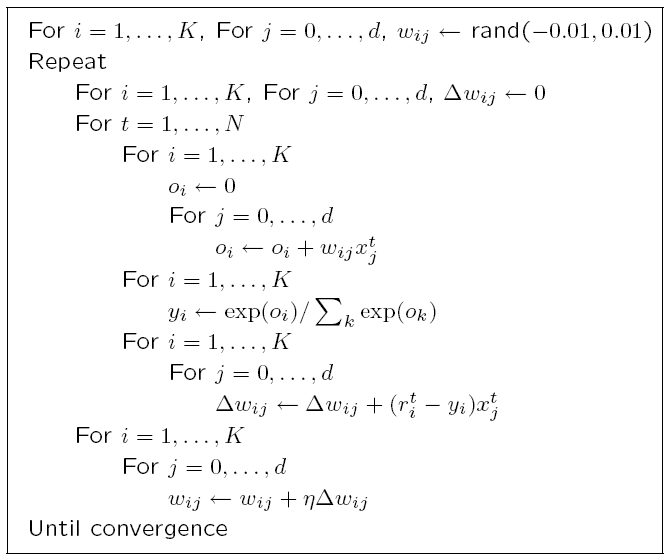 21
Example
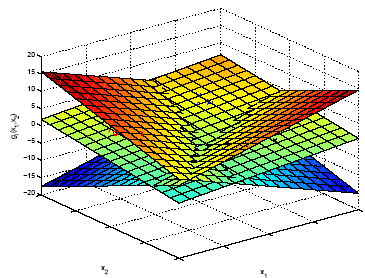 22
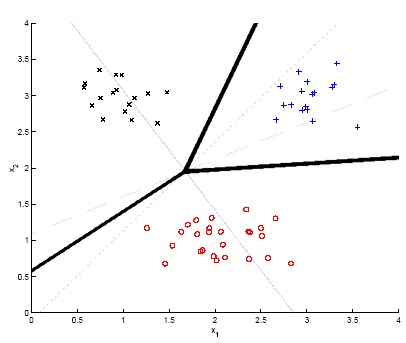 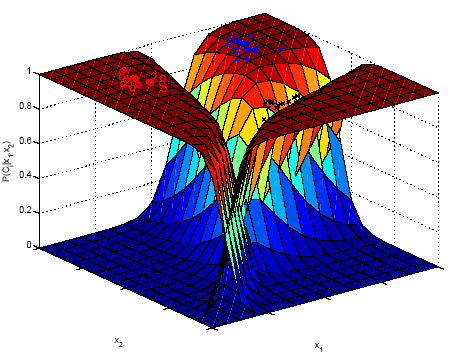 Generalizing the Linear Model
23
Quadratic:


Sum of basis functions:


	where φ(x) are basis functions. Examples: 
Hidden units in neural networks (Chapters 11 and 12)
Kernels in SVM (Chapter 13)
Discrimination by Regression
24
Classes are NOT mutually exclusive and exhaustive
Learning to Rank
25
Ranking: A different problem than classification or regression
Let us say xu and xv are two instances, e.g., two movies 
	We prefer u to v implies that g(xu)>g(xv)
	where g(x) is a score function, here linear:
			g(x)=wTx 
Find a direction w such that we get the desired ranks when instances are projected along w
Ranking Error
26
We prefer u to v implies that g(xu)>g(xv), so 
	error is g(xv)-g(xu), if g(xu)<g(xv)
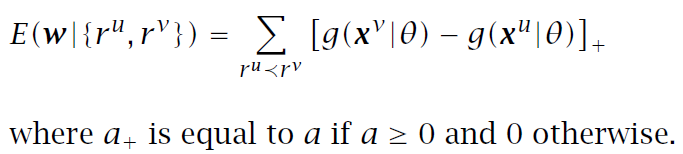 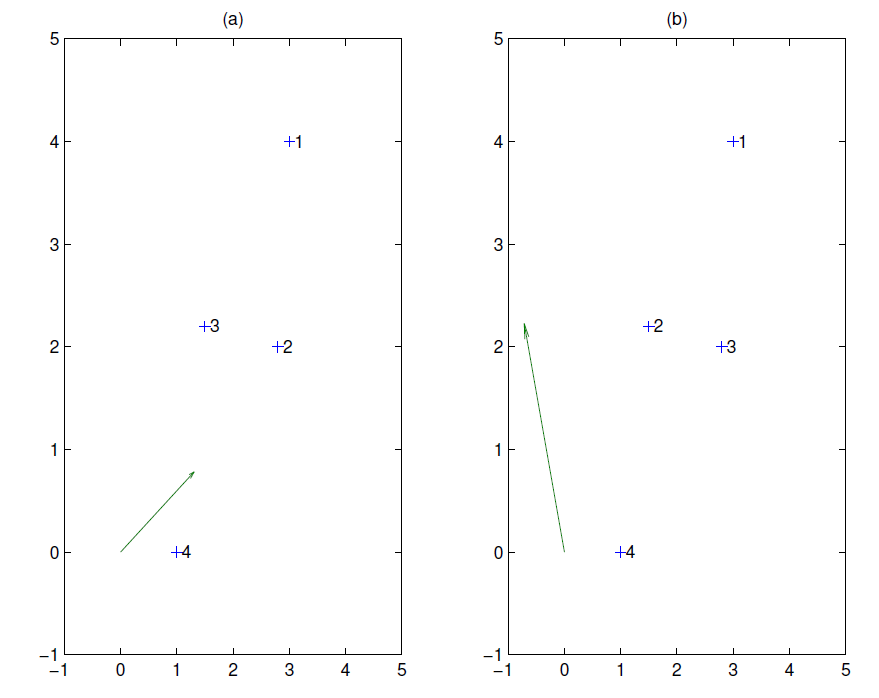 27